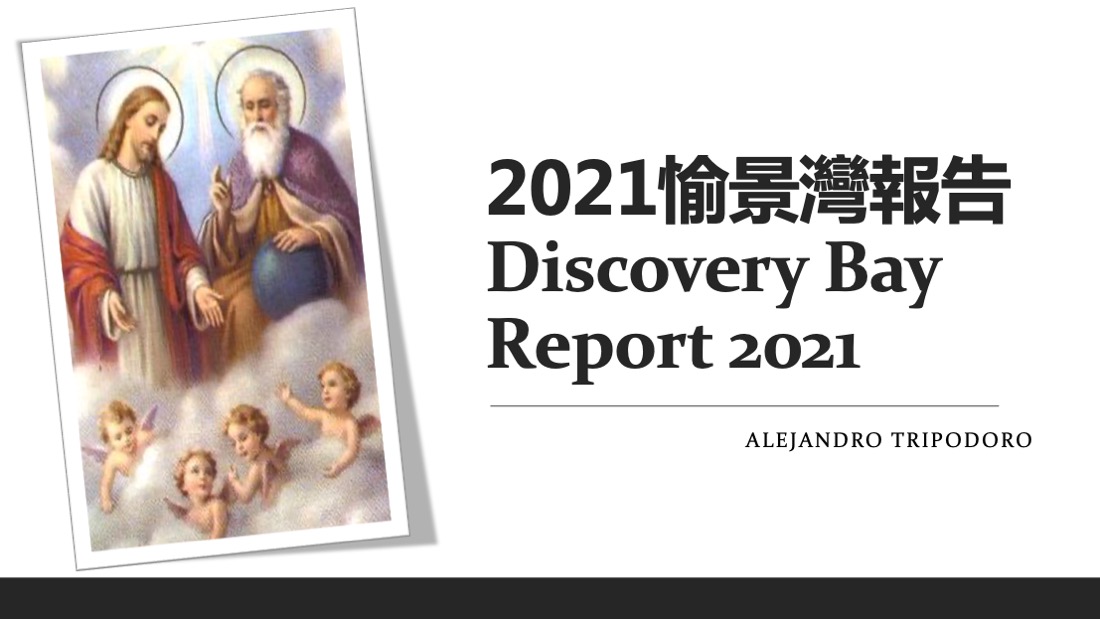 序言 Introduction
由於COVID-19疫情的管制和場地問題，自去年大部分活動被局限於堂區與東涌天主教學校舉行，例如：

COVID-19 restrictions and venue problem, most of the activities from last year were being tied up with the Tung Chung parish and held in Tung Chung Catholic school such as:
禮儀 Liturgy
2022年6月12日為小堂主保瞻禮日。當天下午6時30分在愉景灣北商埸社區會堂舉行雙語主保瞻禮感恩祭及堅振聖事(11位)；並邀請夏志誠輔理主教主禮。

The feast day was celebrated on the 12th of June 2022 at the Community Hall, North Plaza. Bishop Joseph Ha was the main Celebrant and 11 children were given the sacrament of Confirmation.
禮儀 Liturgy
本小堂不定期使用愉景灣北商埸社區會堂舉行主日彌撒

We mostly use North Plaza Community Hall for Sunday Mass. However it is not available regularly.
禮儀 Liturgy
鑑於室內聚會的限制和社交距離措施，拜苦路、九日敬禮、朝拜聖體、玫瑰經、彌撒和聖週禮儀都只能透過網上Zoom 舉行。

In light of the restrictions on indoor gatherings and social distancing measures, the Station of the Cross, Novenas and Holy Mass were held online via Zoom.
信仰培育 Faith Formation
成人慕道班—學生會參加東涌課堂或Zoom課堂

RCIA – Students classes either in Tung Chung or attend Thursday online Zoom Classes.
信仰培育 Faith Formation
主日學則在愉景灣北商場社區會堂會議室舉行

Sunday School classes are also held in in the conference rooms in The Community Hall, North Plaza
堂區活動 Parish Activities
籌款音樂會 - “我們將在這盤石上興建我們的聖堂”
Bingo遊戲-為我們所有摯愛的長者

Fund Raising Concert - "Upon this Rock We Will Build Our   Church" 
Bingo Games activity for all our beloved Senior Citizens
堂區活動 Parish Activities
聖母訪親堂運動日籌款活動
聖誕市集

Visitation Parish Sports Fund Raising Event 
Christmas Market